Faculty of Education in Zulfi holds a course entitled “linguistic insights   into some Quranic verses”
The Department of Arabic holds a seminar on Sunday, 18/01/1434 AH entitled " linguistic insights   into some Quranic verses”  by Dr. Anwar al-Afandi, Professor of grammar and morphology, at the Zulfi College complex theater.       
On behalf of the Dean, HE Vice Dean for Administrative Affairs Prof. Nasser bin Othman Al-Othman, opened the first session which was attended by the President of the Department of Arabic Language Dr. Fahad Bin Saleh Al-Melhem,  Head of the Department of Islamic Studies Dr. Abdulaziz bin Ahmed Alolaiwi,
,  Head of Department of Educational Sciences Dr. Abdullah bin Awad al-Harbi, president of the Center for Quality Dr. Abdulhakim Radwan,  by a number of faculty members, and the Director of Student Affairs.

During this meeting, His Excellency the Head of the Department of Arabic Language  Dr. Fahad Bin Saleh Al-Melhem gave a speech in which he explained the importance of such meetings, seminars, especially such linguistic topics associated with the Book of God Almighty.
Then, Dr. Anwar talked about  the linguistic secrets of some verses and explained the miracle in the Quranic verses. He also touched on the main meanings of similar verses drawing on Arab dictionary, interpreting writings, and grammatical references.             
This seminar was held in the female students sections on Saturday 17/01/1434 AH.
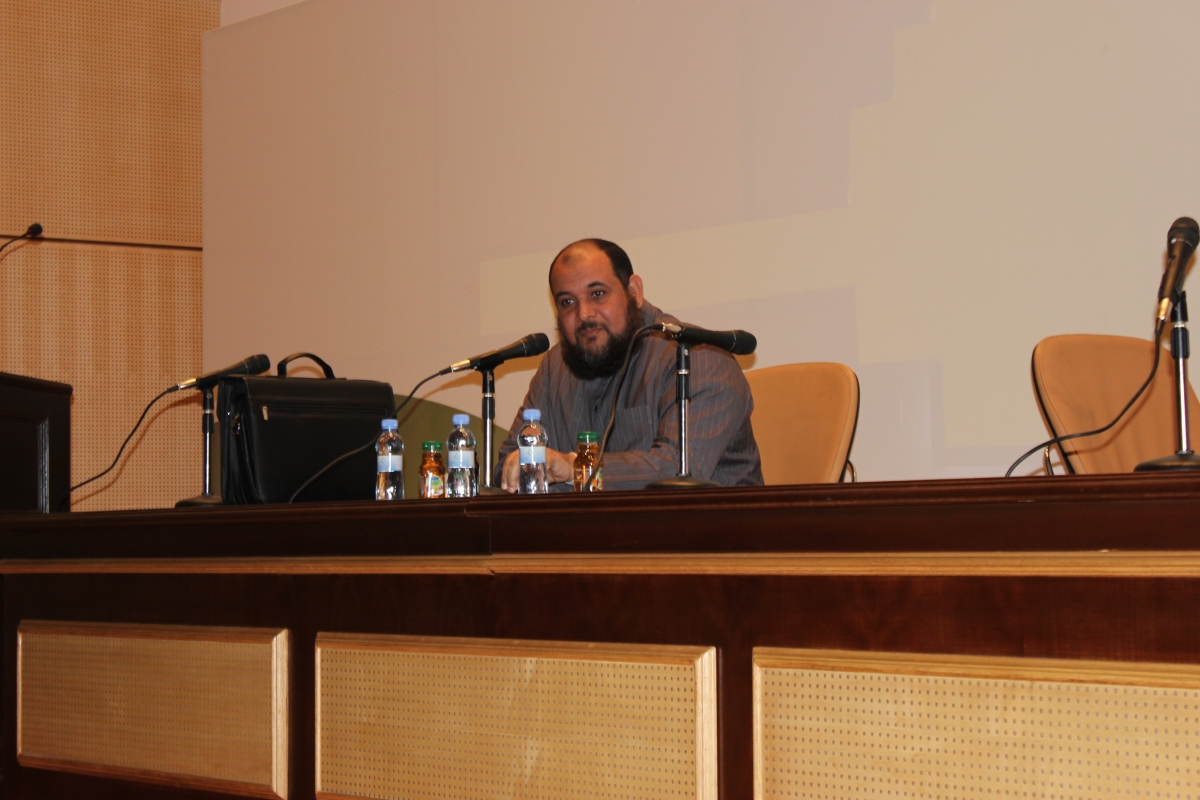